Folk costumes of Ukraine
Prepared
Students 8 " M"
Popov Nikita, Boznyakov Vasily, Zuev Gleb, Sergey Schkud.
Traditional men's suit
Traditional Ukrainian men's suits have considerable similarity with other East Slavic clothes.
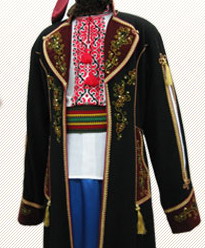 They are based on shirts made of hemp or linen fabrics, as well as wool or fabric pants. Shirts worn on the body often served as outerwear. A distinctive feature of men's Ukrainian shirts is the presence of the front cut, decorated with embroidery.
Women's traditional costume
The women's shirt was longer than the men's shirt and was necessarily decorated with embroidery not only on the neck and cuffs, but also on the hem.
Ukrainian folk costume for girls involves the wearing of shirts without clothing. The shirt, as a rule, consisted of two parts. A married woman was supposed not only to cover her head with a handkerchief, but also to complement her outfit with waist clothes.
Headdresses of Ukrainians
Headdresses of the Ukrainian men were the most various. This was reflected in the forms, materials and names. Popular forms were cones, cylinders, and a semicircle. There were fur, wool, and hats made of cloth.
The women's headwear was also present a wide variety, including their purpose. One of the most popular hats that was used by married women, — a square scarf.
Shoes of Ukrainian people
Shoes Ukrainian people for both sexes made of leather. At first it was not sewn, but folded, tried to wrinkle, and then tied to the legs with long ropes.
Examples of costumes
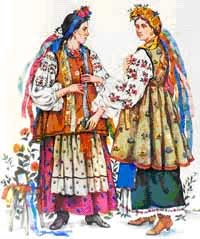 List of sites used
Thank You
for attention!